Physics 320: The Sun (Lecture 22)
Dale Gary

NJIT  Physics Department
The Sun
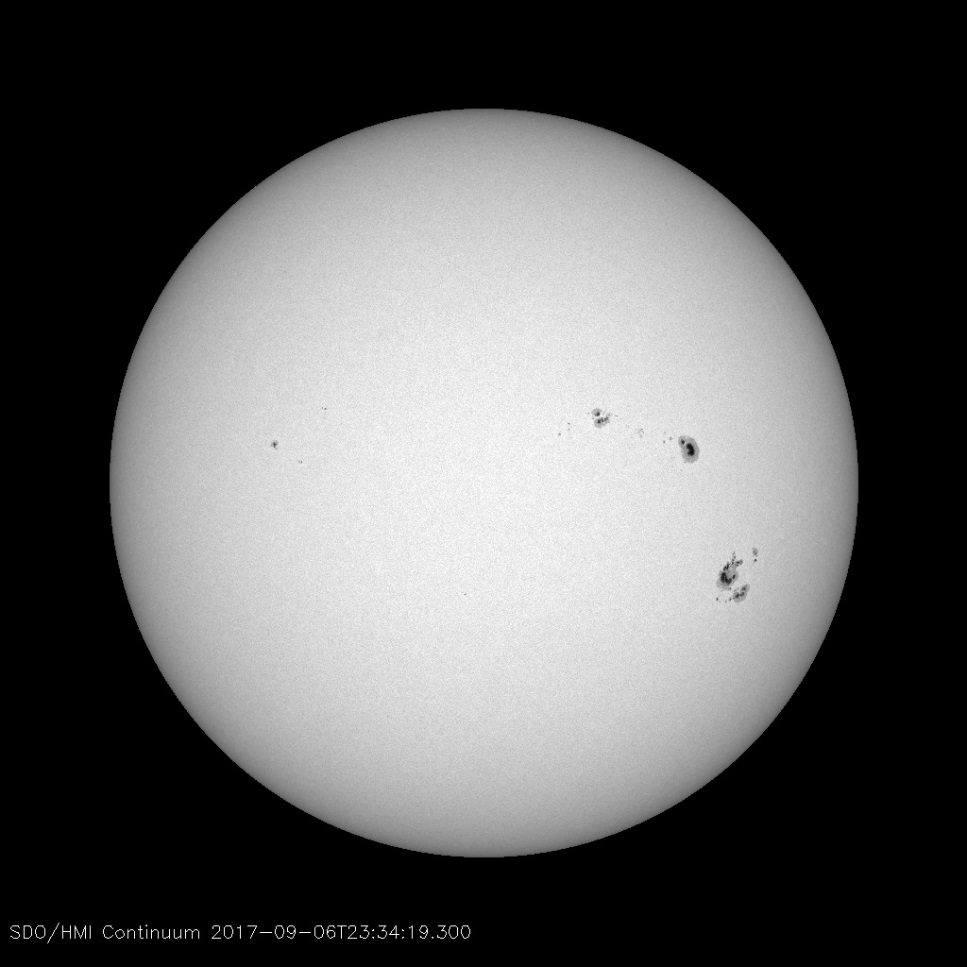 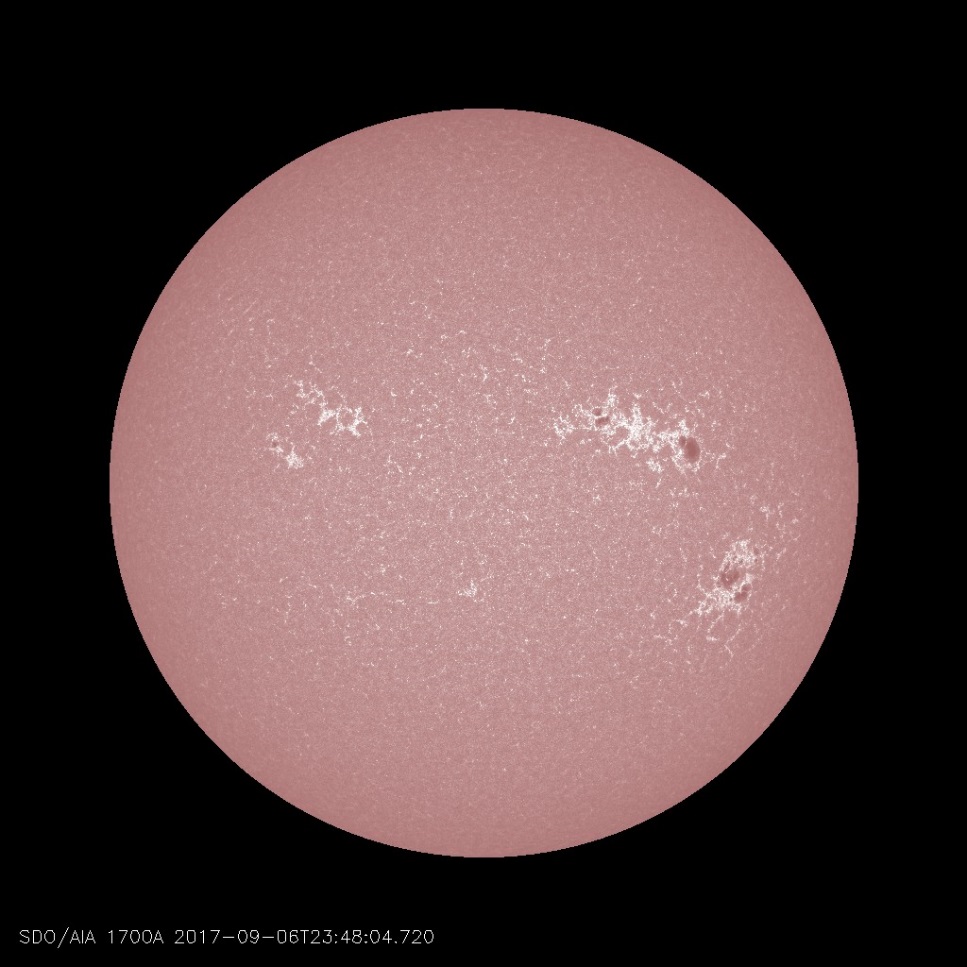 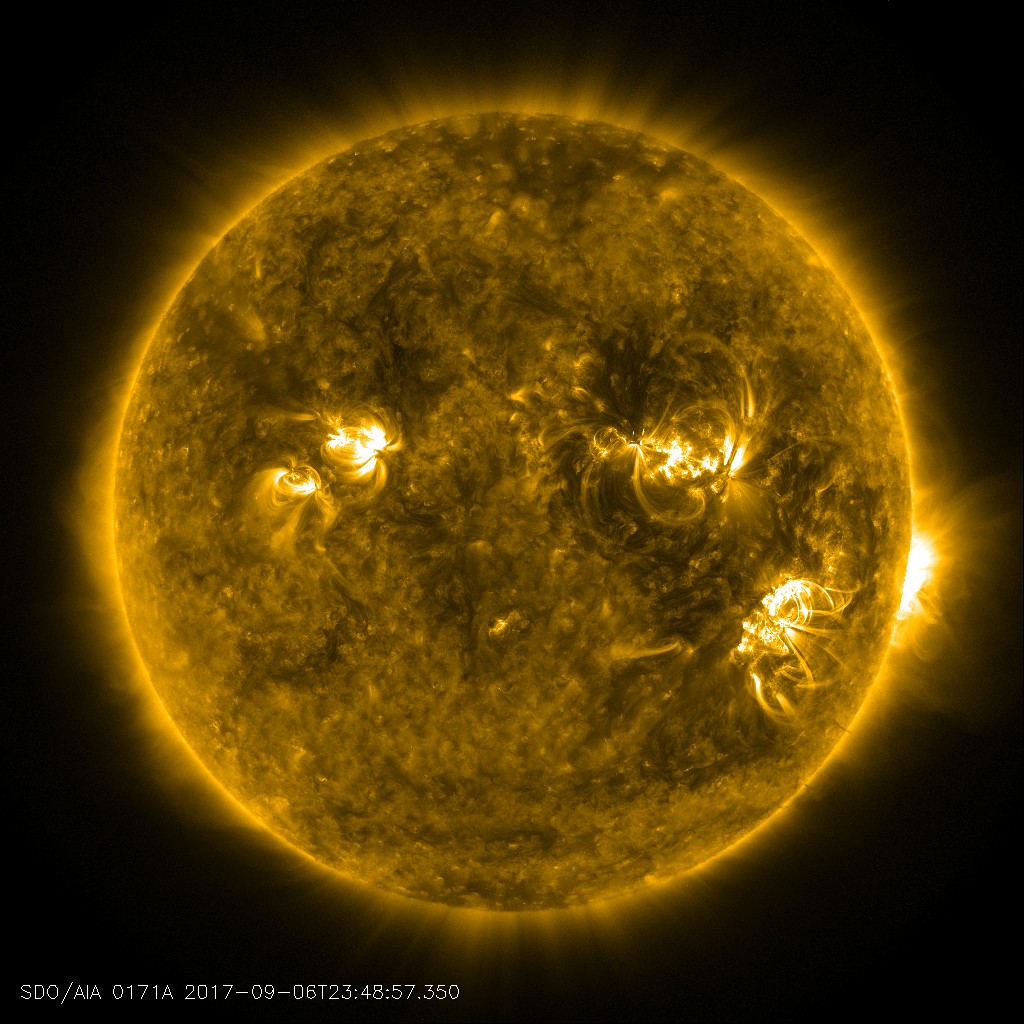 Up to now, we have been focusing our attention on the solar nebula and its formation into a disk, then forming planets and the other debris of the solar system.
Finally, we will turn our attention to the “star” of the show, the object forming in the center of the cloud.  
We talked a bit about protostars, and how they shine by release of gravitational potential energy for the early stage of their existence. They attain the designation of a true star only when they begin to burn hydrogen into helium through nuclear fusion.
We will talk about that today, but first let’s discuss the physics and conditions of the interior of the Sun.
It may seem strange, but we know far more about the interior of the Sun than we do the interior of any planet, with the possible exception of the Earth. For many decades, this knowledge came from studies of stars, of which the Sun is but one example, and numerical (computer) models that incorporate our knowledge of physics.
Some images from the Solar Dynamics Observatory (SDO) space mission.
Starting in the mid-1970s, however, the discovery of solar oscillations revolutionized our study of the Sun's interior, and in the process also firmed up our knowledge of the interiors of other stars.
December 4, 2018
The Solar Interior
December 4, 2018
Conditions in the Solar Interior
December 4, 2018
Conditions in the Solar Interior
December 4, 2018
Conditions in the Solar Interior
Through our simple use of scaling arguments, we have seen that the average density, core pressure and core temperature are as given in the table below.  These are contrasted with the more exact values determined from computer models of the Sun's interior (the so-called standard model).  We also show the mass fraction of hydrogen (X) and of helium (Y) at the surface and at the core.







The Sun is about 4.52 billion years old, and has been converting hydrogen to helium in its core all that time.  More than half of the hydrogen has been used up already, in the core, so the Sun is about middle-aged.  The solar model can be traced in time from an initial composition through to its present age.  As the composition changes due to using up its hydrogen, the other parameters of the Sun such as its radius, temperature, and luminosity must change as well.
December 4, 2018
Evolution of the Sun Over Time
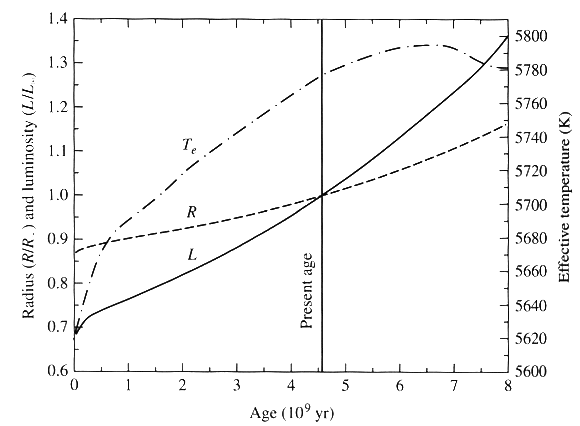 Theoretical understanding of how the radius, temperature, and luminosity of the Sun has changed over the lifetime of the Sun.  The changes may be more extreme than actually occurred, given what we know of Earth's climate history.  Figure from Carroll and Ostlie, Introduction to Modern Astrophysics, 2nd Edition, Addison-Wesley, New York, 2007.
December 4, 2018
Seeing into the Solar Interior
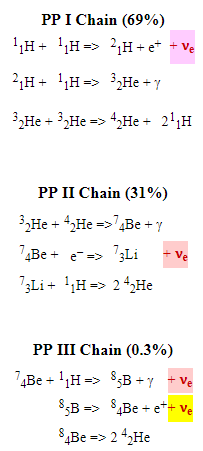 Computer models such as the standard model must fit the observable constraints that we have, e.g. the mass, radius, surface temperature, luminosity, and composition.  We have some other constraints such as the age of the solar system (4.5 billion years), but we would like to have other information to be sure that the model is correct.  Currently, we have two additional methods, both pioneered in the 1970's, that actually let us "see" inside the Sun.  These are
solar neutrino detections
helioseismology
One of these, helioseismology, agrees spectacularly with the standard model and can give us information about the interior rotation of the Sun.  For a time in the late 1990s, the other, solar neutrino measurements, disagreed rather spectacularly!
The nuclear reactions that occur in the solar interior (the proton-proton chain) are shown in the right column.
The electron neutrinos in each reaction are highlighted.  Neutrinos are rather mysterious particles, nearly massless and very unreactive.  They pass through the Sun as if it were not there, so while photons reach us from the core only after 1 million years of torturous meandering, neutrinos come directly to us. However, if traveling 700,000 km through a star cannot stop them, how can we detect them?
December 4, 2018
Seeing into the Solar Interior (neutrinos)
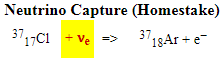 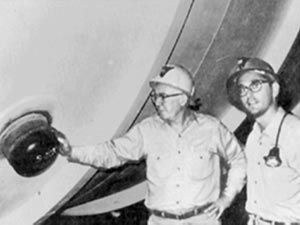 Ray Davis & John Bahcall
Super-Kamiokonde
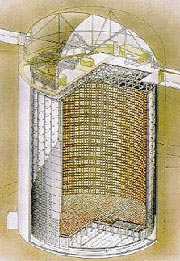 December 4, 2018
Seeing into the Solar Interior (neutrinos)
In 2001, the solar neutrino problem was solved—continued:
A new detector at the Sudbury Mine in Canada can detect both "neutral current" and "charged current" reactions
Neutral current is when the reaction with deuterium produces a proton and a neutron (a simple split of the deuterium atom).  All three flavors of neutrino cause this kind of reaction.
Charged current is when the reaction with deuterium produces two protons and an electron.  Only electron neutrinos cause this kind of reaction.
The neutral current reactions allow all neutrinos to be counted, while the charged current reactions allow the proportion of electron neutrinos to be counted.
The new results show that the total number of non-electron neutrinos (actually determined from Super Kamiokande in Japan) increased in the same proportion that the electron neutrinos decreased, indicating that the electron neutrinos are indeed changed to one of the other flavors.
The measurement allows the electron neutrino mass to be estimated to be between 0.05 to 0.18 eV
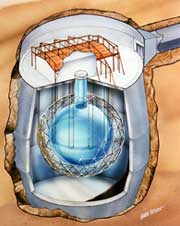 Artist’s drawing showing cutaway of the Sudbury Solar Neutrino Observatory, encased in its housing and submerged in a mine.  Drawing: Copyright © Garth Tietien 1991
December 4, 2018
Seeing into the Solar Interior (helioseismology)
Helioseismology is the study of "seismic" pressure and gravity waves inside the Sun.  Just as we can study earthquakes to learn about the Earth's interior, we can also study "sunquakes" to learn about the Sun's interior.  Sound waves are generated randomly from small-scale convective turbulence at the surface of the Sun.  They rattle around inside the Sun, but those modes that are at special wavelengths to match spherical harmonics of the Sun can live a long time and resonate. 
The images at right are velocity maps (dopplergrams) of the Sun, showing the rotation signature, the surface convection (supergranule) signature, and when these have been subtracted, the remaining signature is due to the global oscillations.
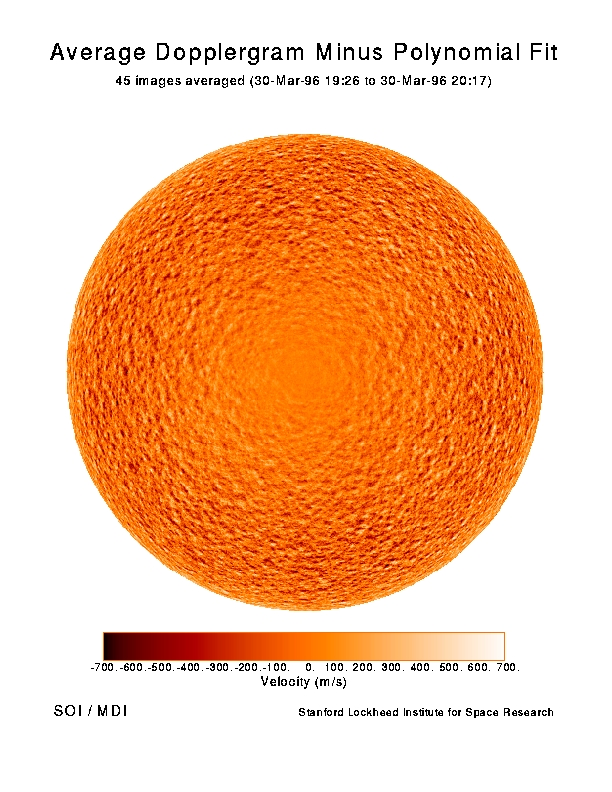 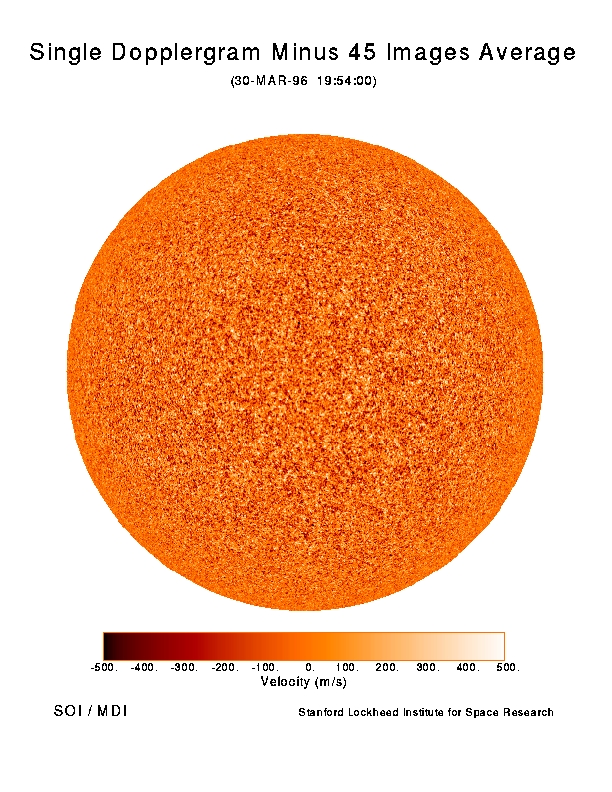 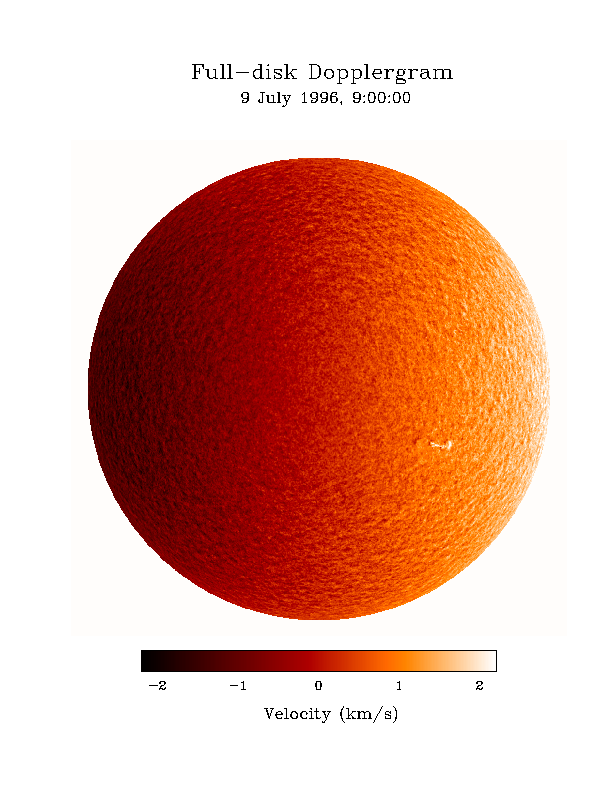 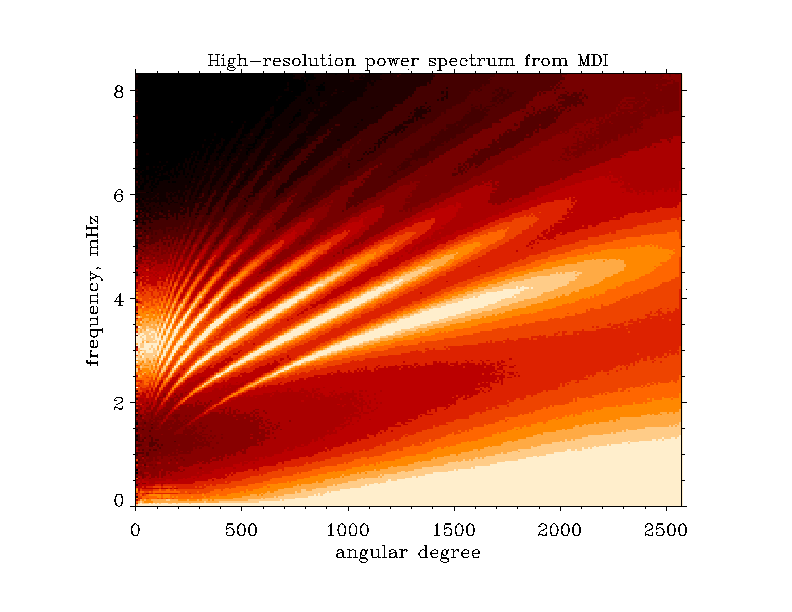 December 4, 2018
Seeing into the Solar Interior (helioseismology)
From helioseismology, we learn that the radiative core, out to about 0.7 R, rotates like a solid body while the outer convective envelope rotates more like a cylinder, with the equatorial band (0-30o) rotating faster and the poles (60-90o) rotating much more slowly.
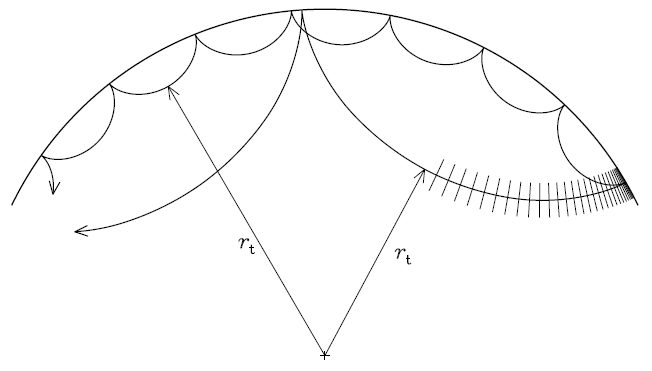 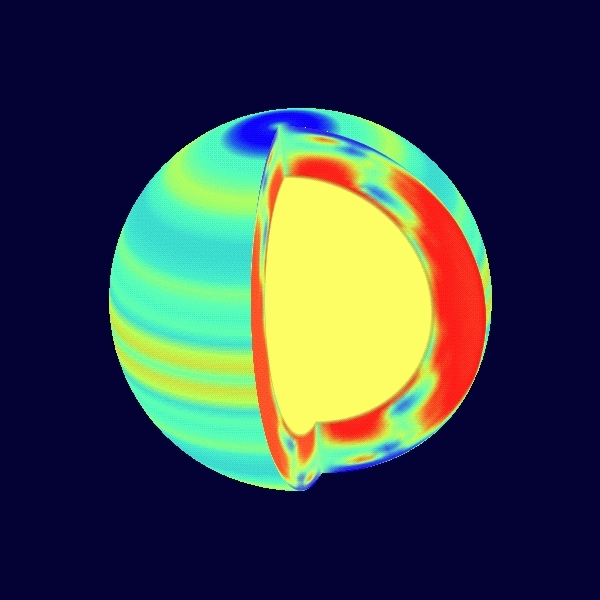 Diagram of two waves of different wavelengths being "launched" from the same point near the surface of the Sun at the right. 
The longer wavelength wave propagates to a greater depth before refraction causes it to turn upward, so this mode samples
deeper into the interior. Each wave also reflects from the surface. Waves that bounce exactly an integral number of times and
come back to the same point form the "normal modes" and have long lifetimes, causing the Sun to reverberate like a bell.
From "Lecture Notes on Stellar Oscillations" by Joergen Christensen-Dalsgaard (http://users-phys.au.dk/jcd/oscilnotes/)
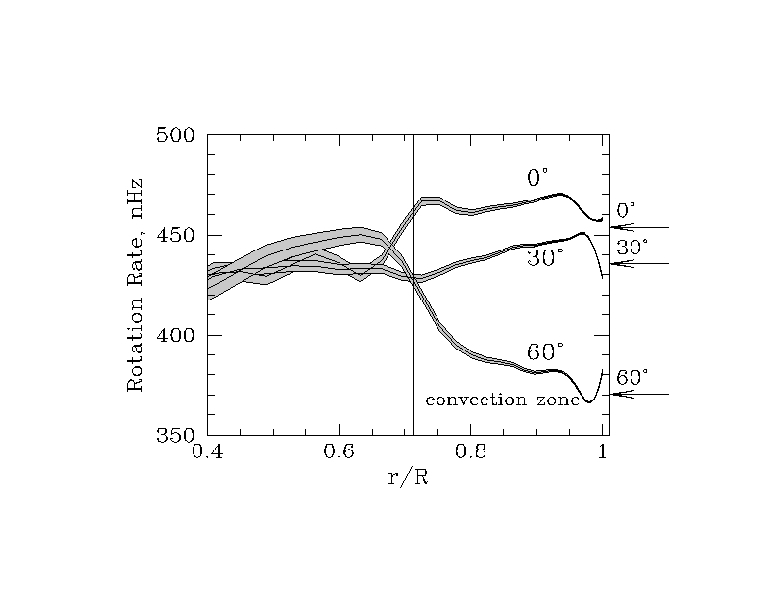 December 4, 2018
Radial Structure of the Solar Interior
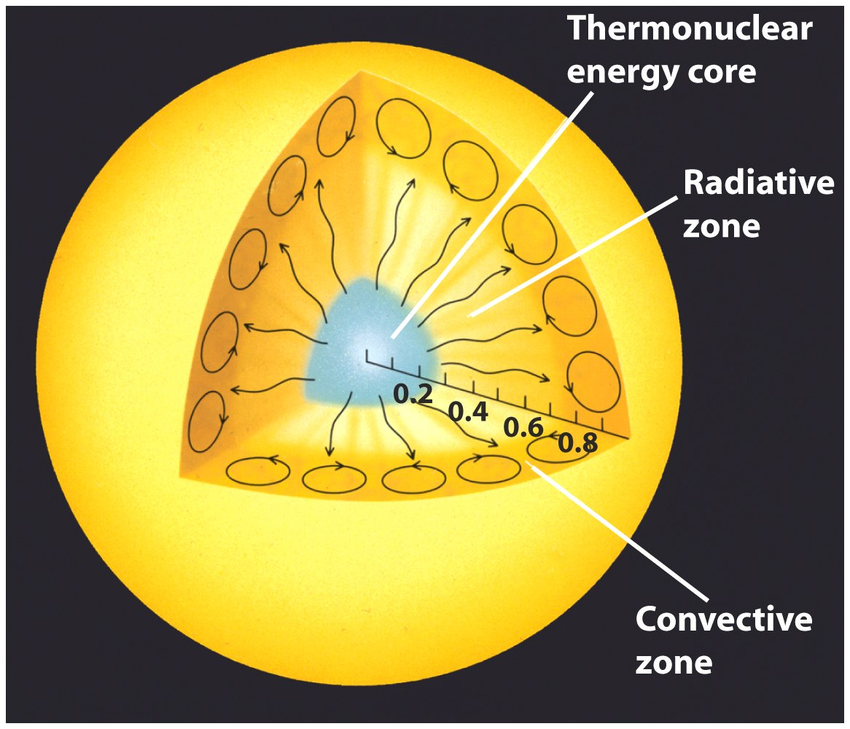 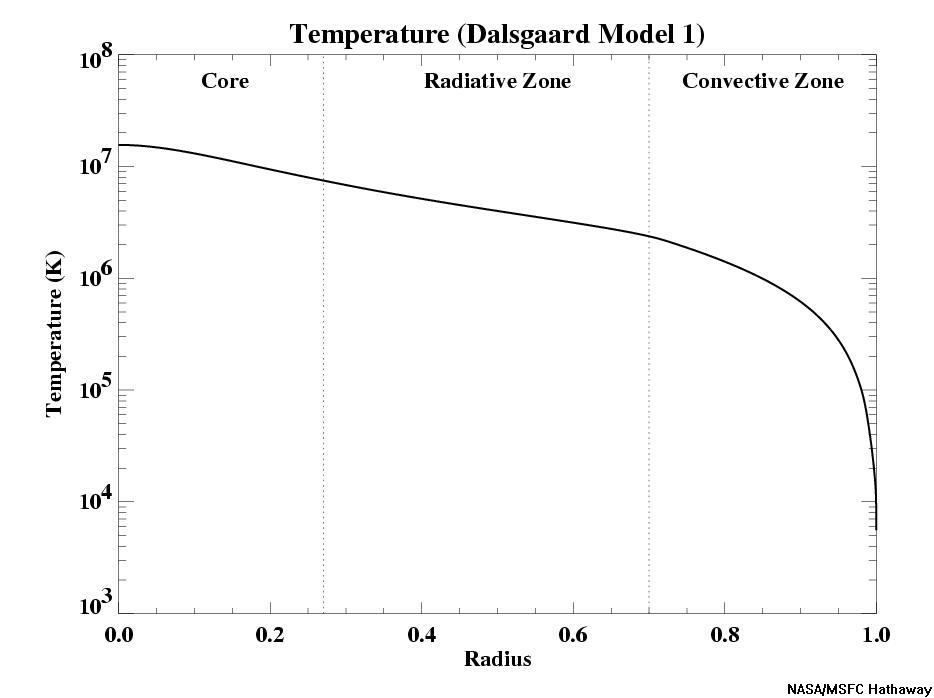 December 4, 2018
The Solar Atmosphere
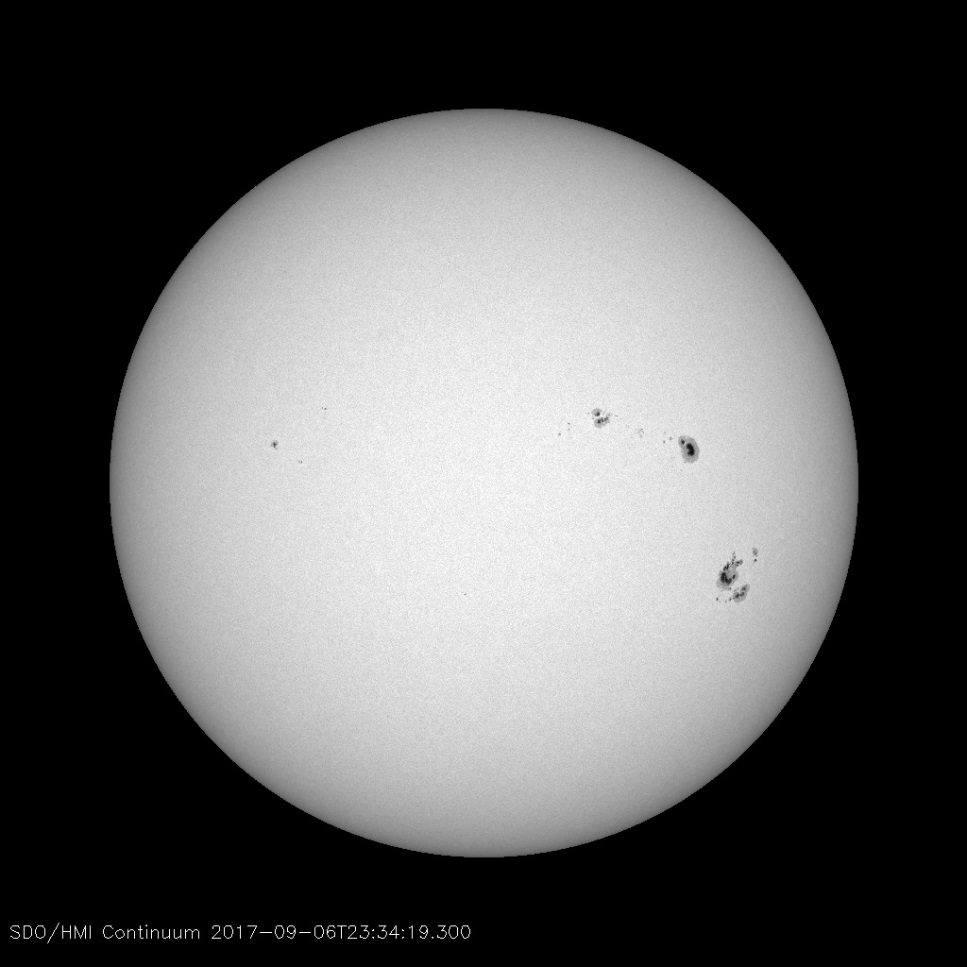 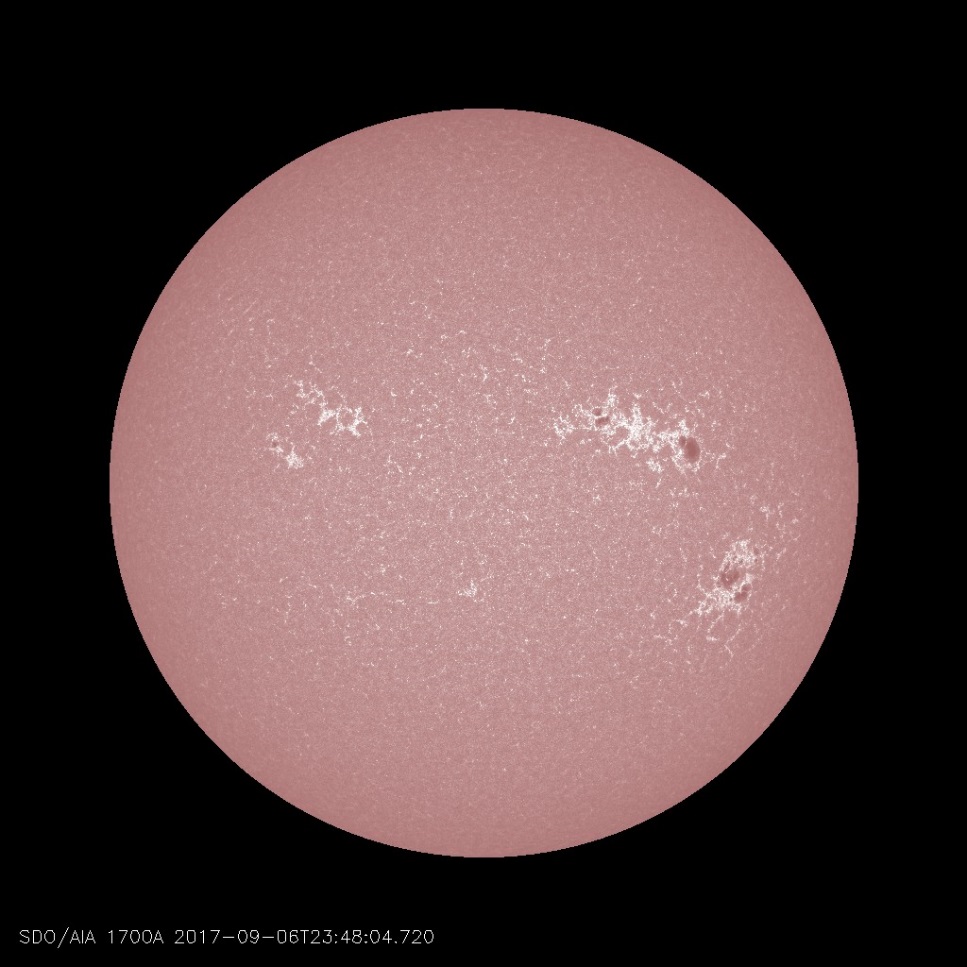 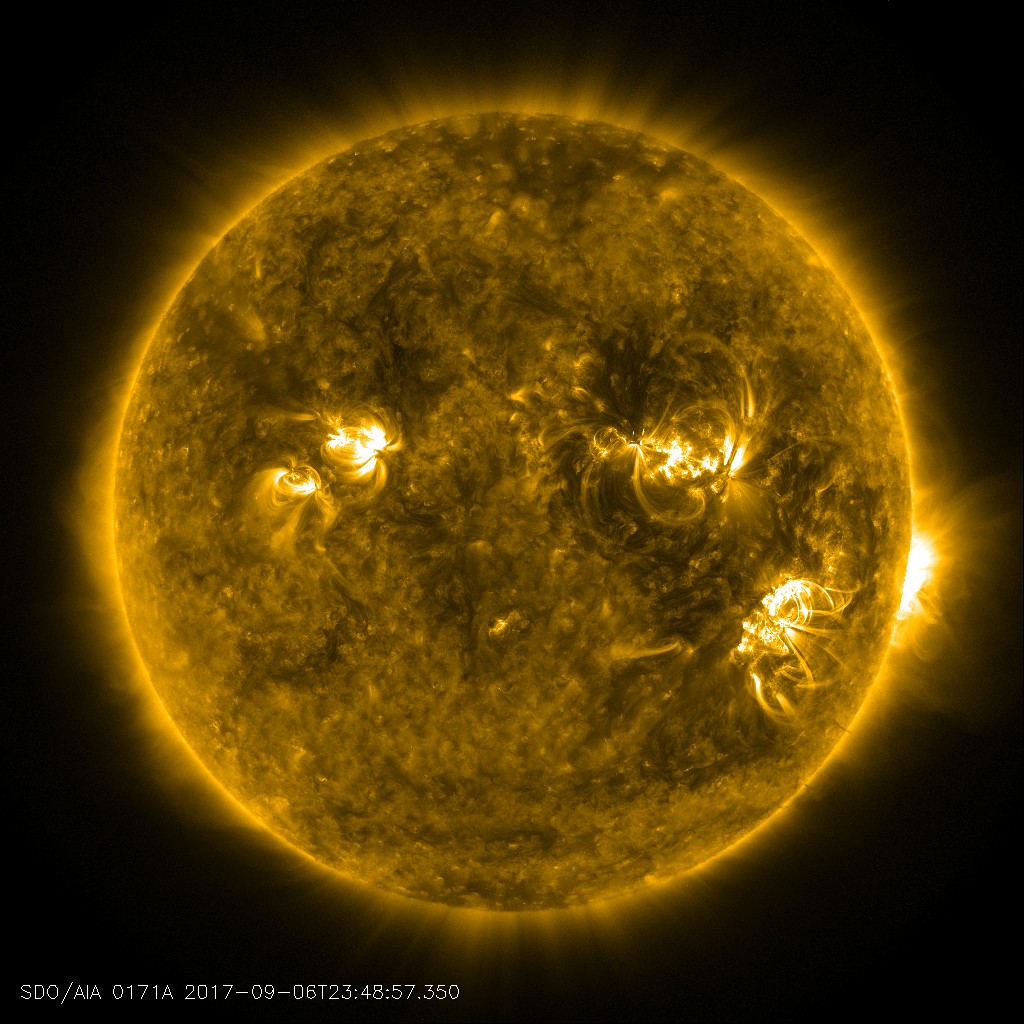 The Sun does not end at its surface (the photosphere).  The matter of the Sun extends far out into interplanetary space, and these regions are referred to as the Sun's atmosphere.  Different regions of the atmosphere have different characteristics:
Photosphere	Where the continuum (H-) is formed)
Chromosphere	Where spectral lines are formed
Transition Region	Region of rapid drop in density, rapid rise in 				temperature
Corona		Extended, thin, million degree plasma
Solar Wind		400-800 km/s flow of gas and field into IP space
These different layers of the atmosphere are structured by the magnetic field, which provides energy to heat the atmosphere, and also guides the hot plasma along the field lines.
The temperature profile of the solar atmosphere governs how it appears in different wavelengths.  The photosphere is around 5800 K, then the temperature falls to about 4000 K at the temperature minimum, but at around 2000 km height, it suddenly skyrockets to around 1 million K.
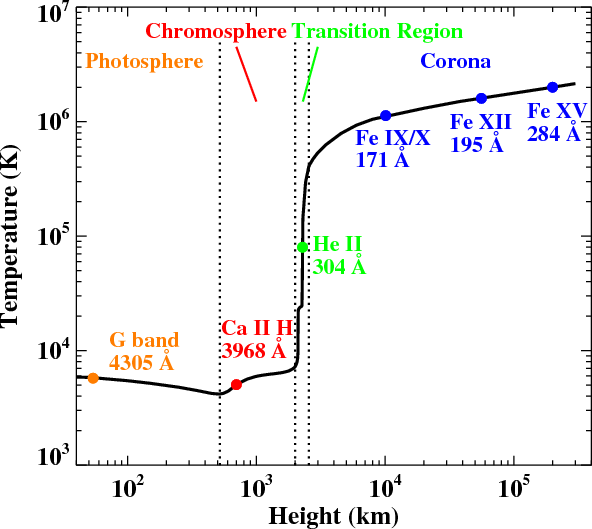 December 4, 2018
Photosphere
This is a movie from NJIT’s Big Bear Solar Observatory, showing some of the highest resolution solar images ever taken.  
This is the visible surface of the Sun, where sunspots are regions of very strong magnetic field, so strong that the field inhibits the flow of heat, and so the surface is cooler (hence dark).
The striations in this image are due to horizontal field lines, which make the hot plasma flow along them.
In a few places, one can see the “normal” surface of the Sun—the granulation.
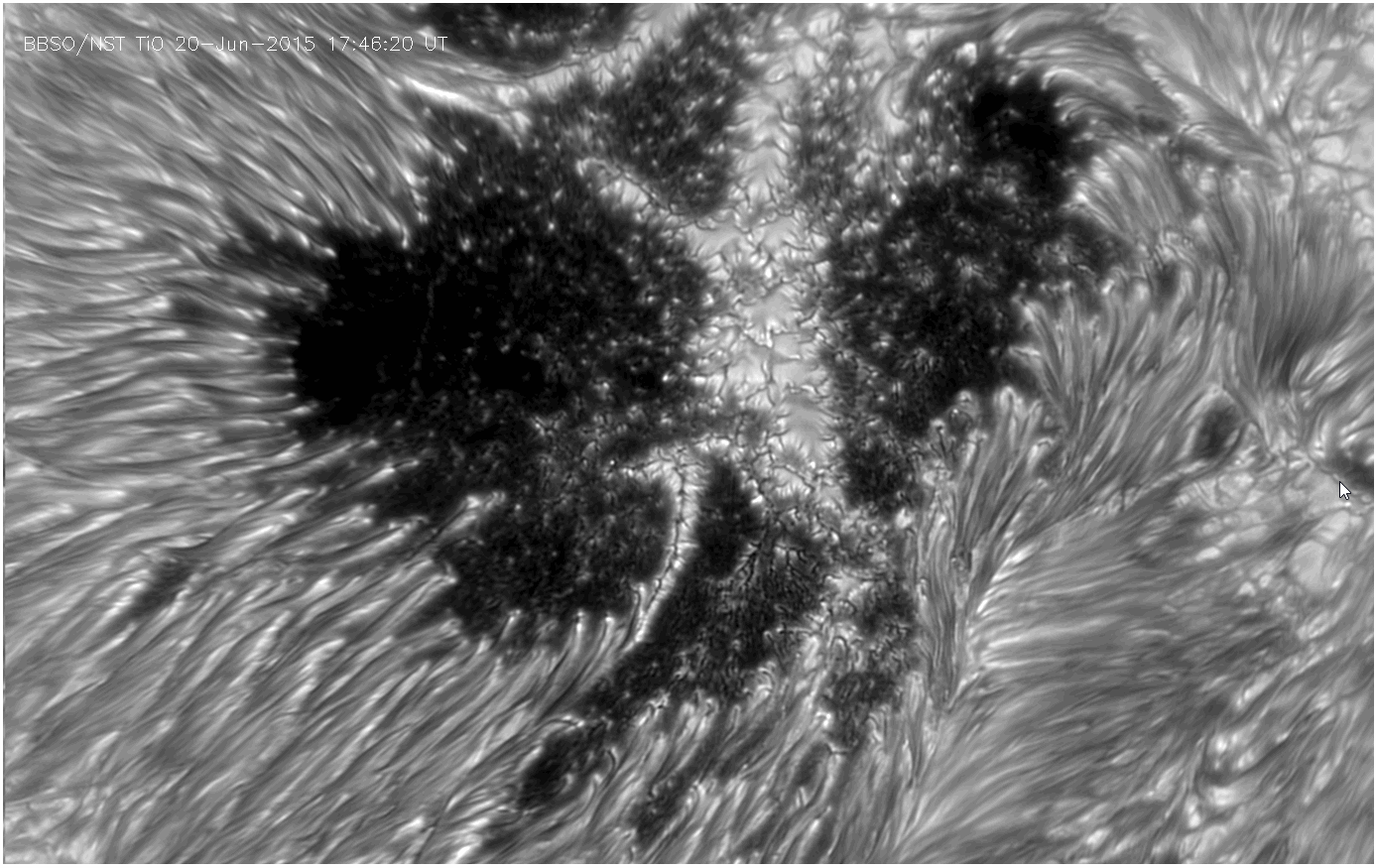 December 4, 2018
Chromosphere
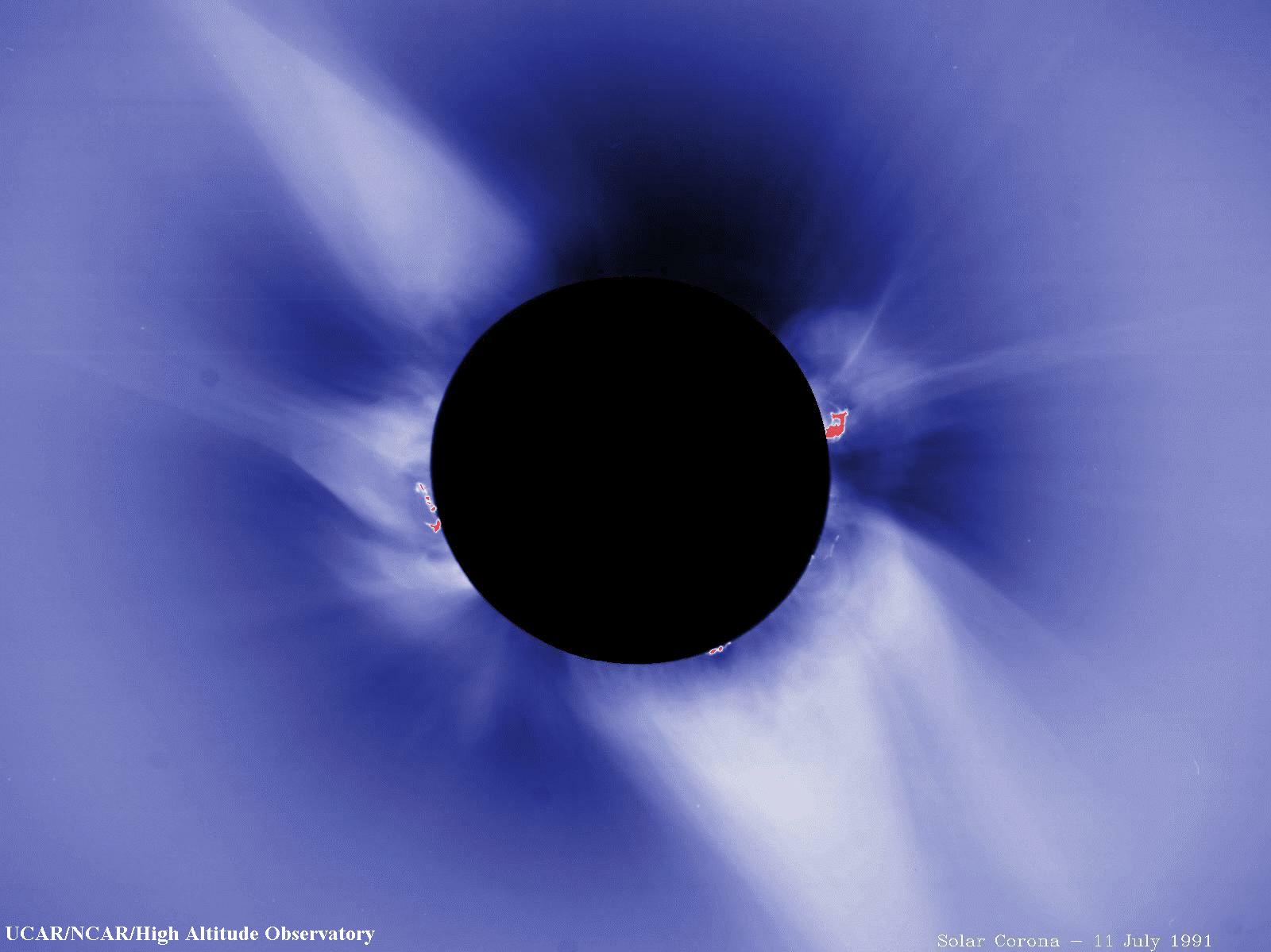 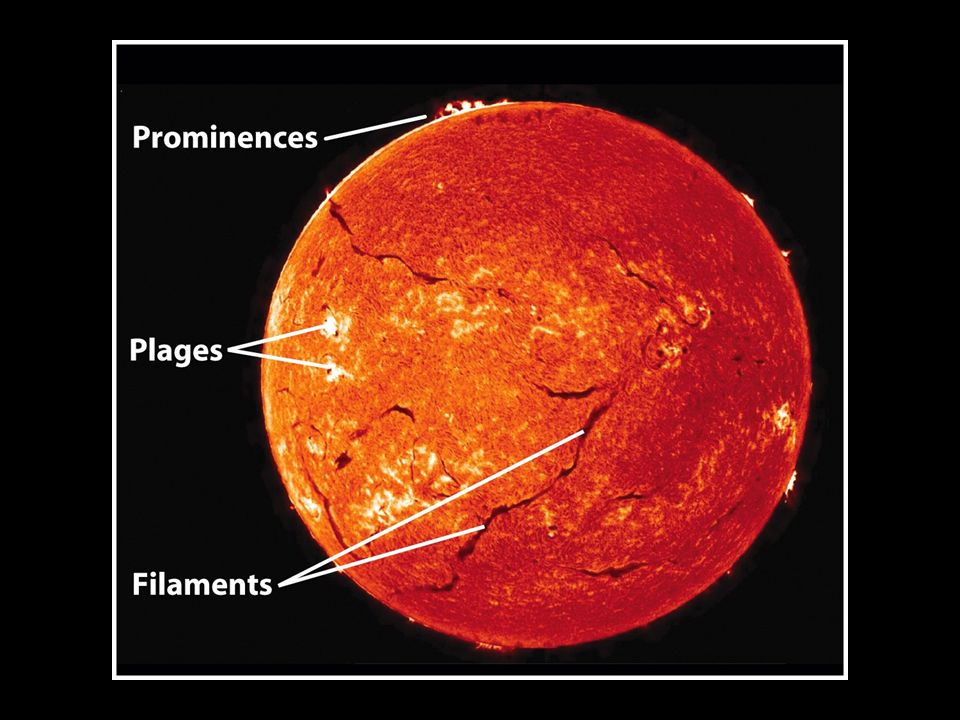 Chromo means color, and this layer is so named because it appears red at times of solar eclipses.
It appears red for exactly the same reason that star-forming clouds (nebulae) in the interstellar medium appear red.  They both are glowing strongly in the red line of hydrogen alpha (Ha).
The chromosphere is the region where a wide range of spectral lines are formed, and they are absorption lines because the chromosphere includes the temperature minimum region.  The cooler gas there absorbs the light from the photosphere below it.
That is also why making images in certain spectral lines makes features show up that are not ordinarily visible.
This Ha image shows features like filaments, prominences, and plage that are not normally seen, but stand out clearly when viewed in the narrow line of Ha.
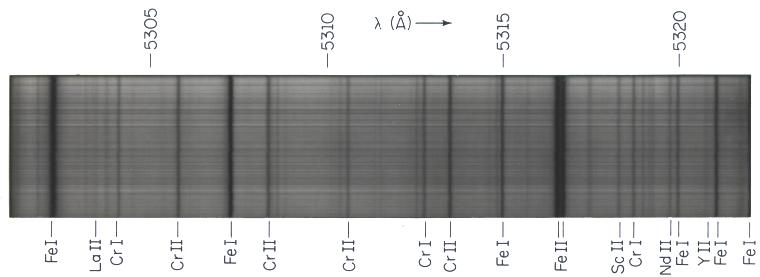 December 4, 2018
Corona
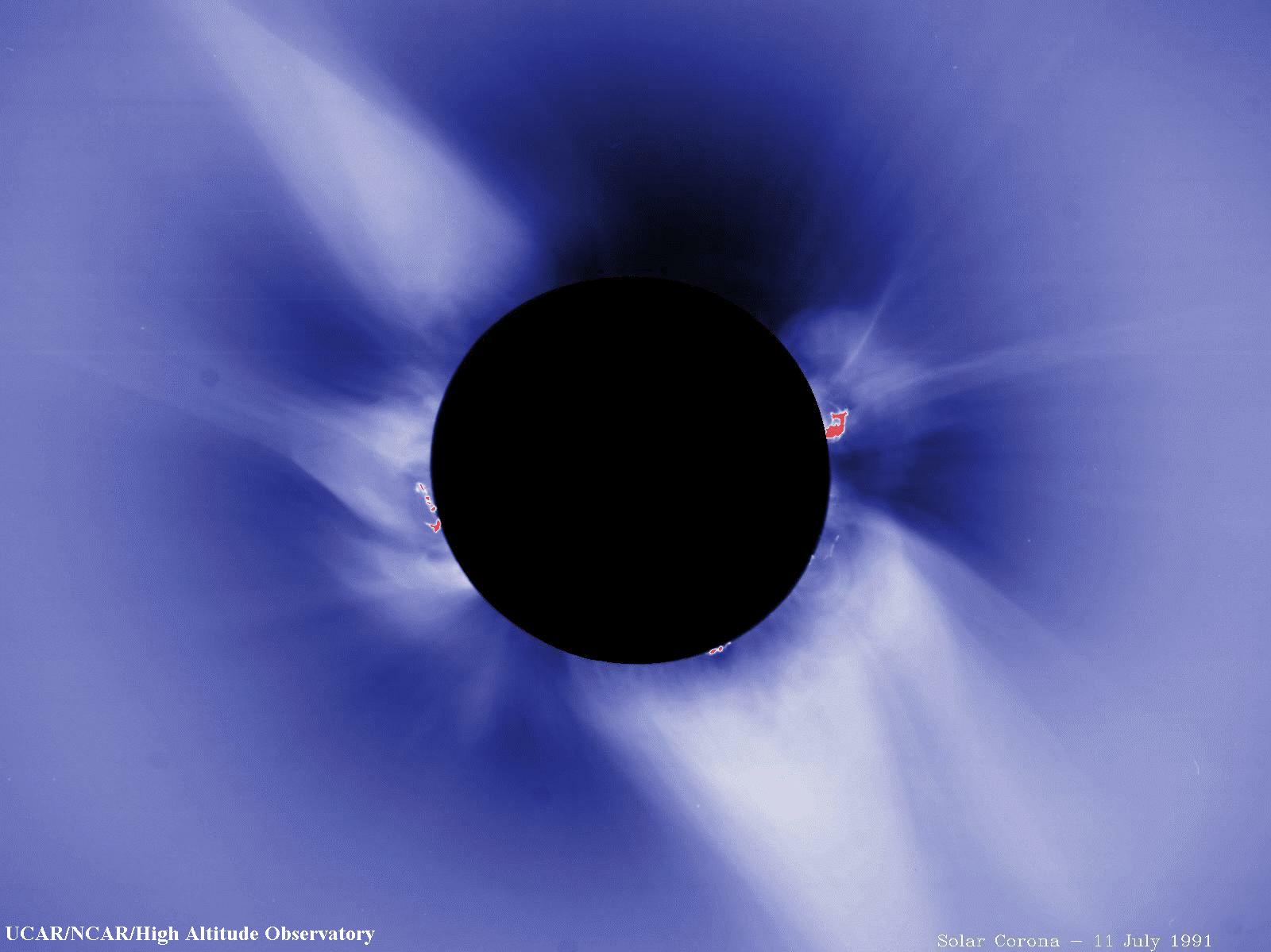 December 4, 2018
The EUV Corona
Movie showing the different appearance of solar features in different wavelengths, covering the photosphere, chromosphere, and corona.
SDO Year 3 movie showing dynamics.
In addition to EUV, the corona also shines in soft X-rays.
We have not yet mentioned the solar wind, but we talked about that in earlier lectures, especially when discussing magnetospheres. We will also look at it more closely in the final lecture on the heliosphere.
Next time, we will look at the various phenomena of solar activity, and learn something about where sunspots come from, and how the Sun influences the Earth.
December 4, 2018
What We’ve Learned
December 4, 2018